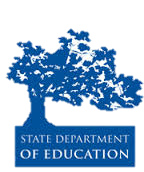 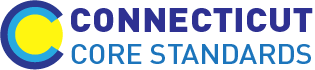 Connecticut Core Standards for English Language Arts & Literacy
Systems of Professional Learning
Module 3 Grades 6–12: 
Supporting all Students in Writing and Research
Today’s Session
11
[Speaker Notes: The purpose of the morning is to look closely at parts of effective units and lessons that align with the CCS-ELA & Literacy.]
Part 2
A Close Look at the Writing Standards
Page 9
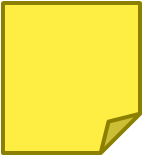 12
[Speaker Notes: 65 minutes for all of Part 2, including Activities 2 and 3. Introductory slides should take no more than 5 minutes, leaving 1 hour for the remaining activities.]
CCS ELA & Literacy Writing Standards
3 Text Types and Purposes
Argument
Explanation
Narrative
3  Production and Distribution of Writing    (writing process)
2 Research + 1 Evidence from Text
1 Range of Writing
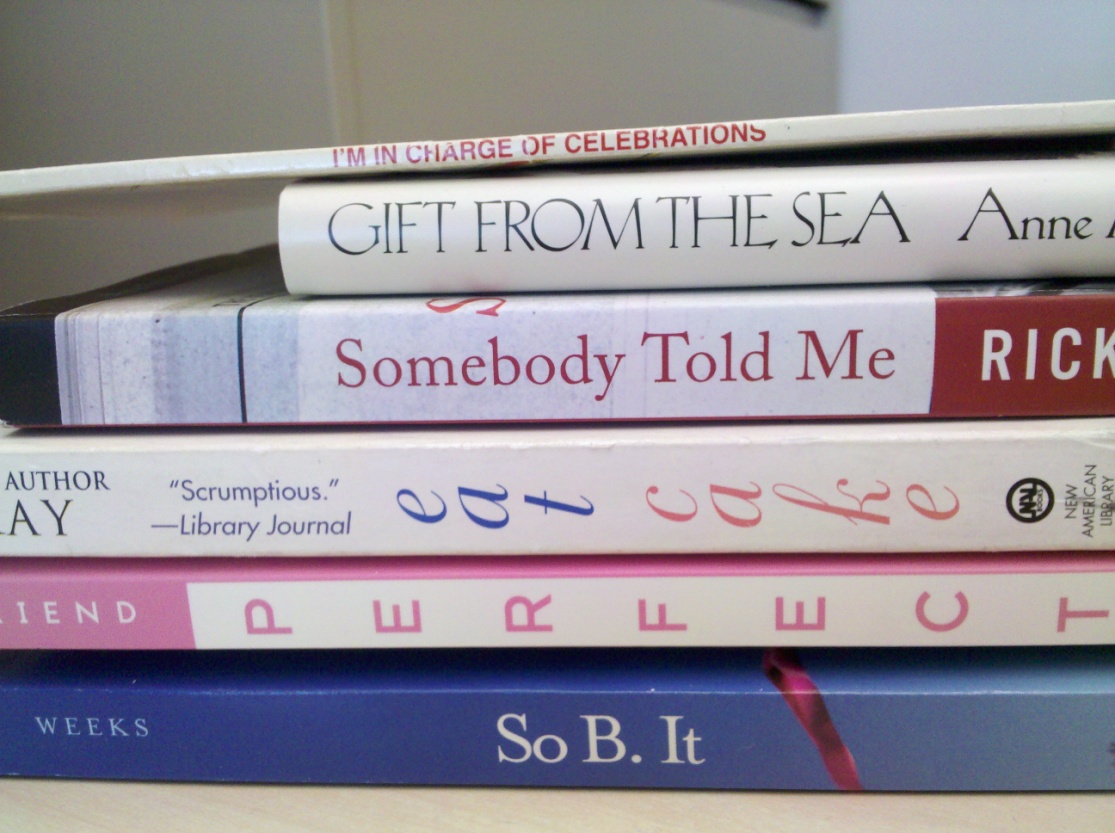 13
[Speaker Notes: Review the types of writing standards.]
Common Core: Anchor Standards
Text Types and Purposes*
1. Write arguments to support claims in an analysis of substantive topics or texts, using valid reasoning and relevant and sufficient evidence.
2. Write informative/explanatory texts to examine and convey complex ideas and information clearly and accurately through the effective selection, organization, and analysis of content.
3. Write narratives to develop real or imagined experiences or events using effective technique, well-chosen details, and well-structured event sequences.
Production and Distribution of Writing
4. Produce clear and coherent writing in which the development, organization, and style are appropriate to task, purpose, and audience.
5. Develop and strengthen writing as needed by planning, revising, editing, rewriting, or trying a new approach.
6. Use technology, including the Internet, to produce and publish writing and to interact and collaborate with others.
14
[Speaker Notes: These are the standards in greater depth. These match to individual grade-level standards, but the grade-level standards differentiate in qualities: for example, Grade 6 transitions to clarify relationships, but grade 7 adds to create cohesion.]
Common Core: Anchor Standards
Research to Build and Present Knowledge
7. Conduct short as well as more sustained research projects based on focused questions, demonstrating understanding of the subject under investigation.
8. Gather relevant information from multiple print and digital sources, assess the credibility and accuracy of each source, and integrate the information while avoiding plagiarism.
9. Draw evidence from literary or informational texts to support analysis, reflection, and research.
Range of Writing
10. Write routinely over extended time frames (time for research, reflection, and revision) and shorter time frames (a single sitting or a day or two) for a range of tasks, purposes, and audiences.
	*These broad types of writing include many subgenres. See Appendix A for definitions of key writing types.
15
[Speaker Notes: These are the standards in greater depth. These match to individual grade-level standards, but the grade-level standards differentiate in qualities: for example, Grade 6 transitions to clarify relationships, but grade 7 adds to create cohesion.]
Text Types and Purposes
1. Write arguments to support claims in an analysis of substantive topics or texts, using valid reasoning and relevant and sufficient evidence.
2. Write informative/explanatory texts to examine and convey complex ideas and information clearly and accurately through the effective selection, organization, and analysis of content.
3. Write narratives to develop real or imagined experiences or events using effective technique, well-chosen details, and well-structured event sequences.
16
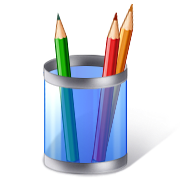 Activity 2: Types of Writing in CCS-ELA & Literacy Standards
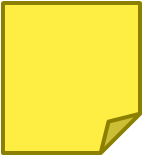 Pages 9-11
17
[Speaker Notes: Activity 2 will take 30 minutes. 
For this activity, group participants in 4’s in any way that works for the groups you have. It’s OK for them to stay with their district if that works out. If there are an odd number, it is better to have a group of 3 than a 5. Direct them to the page in their Participant Guide, then briefly explain on the next slide. They will definitely need their Participant Guide for this.]
Text Rendering Protocol
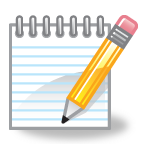 Read one section:
Argument (p. 23)
Informational/Explanatory (p. 23)
Narrative [and Creative] (pp. 23‒24)
Special Place of Argument (pp. 24‒25)
Record a significant sentence, a phrase, and a word related to: 
The purpose of this type of writing
Important ideas from your section
Take turns sharing with your group, then together, answer the questions in the Participant Guide.
Page 49
18
[Speaker Notes: Remind participants that full directions, including the questions to answer, are in the Participant Guide.]
Share Out
What is one significant or interesting point your group discussed? How do these standards differ from previous writing standards?
How might you use the Text Rendering Protocol with colleagues or in the classroom?
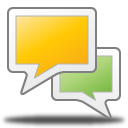 19
How are the Connecticut Core Writing Standards Different?
Rigorous content 
Higher-order thinking skills
Performance-based activities, integrated literacy across content areas 
Emphasis on informational text, research, and media and digital skills
Connections to Reading, Speaking and Listening, and Language Standards
Emphasis on evidence-based writing
20